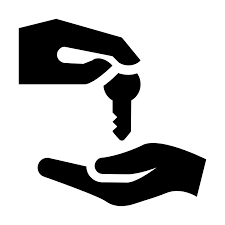 Succession Planning for IFAs
Amit Trivedi
Author, Blogger, Speaker, Trainer
Agenda
Why?
You owe it to 
Your clients …
Your family …
Your employees …
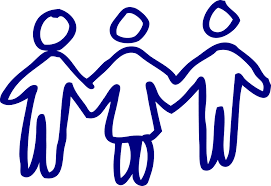 Who takes over?
Your children …
Your partners …
Your team …
An outsider …
Partnership
Sole proprietorship
Company
Transfer of business ownership
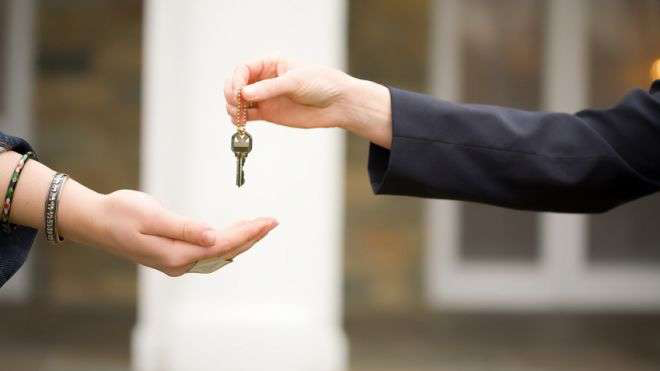 How do you transfer business?
Partnership
Sole proprietorship
Company
Valuation
Valuation ≠ % of AUM
Valuation ≠ multiple of income
Valuation ≠ f (blood, sweat, tears)
Valuation
Payment
Part or full?
Over what period?
Cash or kind?
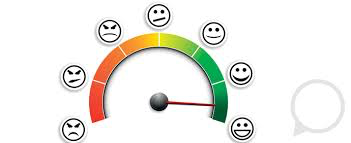 It is not just about what you get, it is also about what your clients are left with
Be sensitive to client requirements
What makes a good successor?
TAP
When?
[Speaker Notes: When should you start planning for succession?
Once you cross 50, you must start the process of putting the plan in action – identify who would take over and how]
Thank you very much!
Amit Trivedi